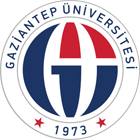 PERSONEL DAİRESİ BAŞKANLIĞI
Üniversitemiz 27 Haziran 1987 tarihinde 3389 sayılı yasa ile kurulmuş olup, Personel Dairesi Başkanlığı 124 sayılı Kanun Hükmünde Kararnamenin 29. maddesinde belirtilen; “Üniversitenin insan gücü planlaması ve personel politikasıyla ilgili çalışmalar yapmak, personel sisteminin geliştirilmesiyle ilgili önerilerde bulunmak, Üniversite personelinin atama, özlük ve emeklilik işleriyle ilgili işlemleri yapmak, İdari personelin hizmet öncesi ve hizmet içi eğitim programlarını düzenlemek ve uygulamak, verilecek benzeri görevleri yapmak ile görevlidir. “ hükmü uyarınca hizmet vermeye çalışmaktadır. Ayrıca, Bu hükümlerin yanı sıra 2547, 5510, 2914, 5434, 657 sayılı Kanunlar ve ilgili Yönetmeliklere bağlı olarak Üniversitemizde çalışmakta olan akademik ve idari personelin her türlü özlük işlemlerini mevcut mevzuat çerçevesinde en iyi şekilde gerçekleştirmek amacıyla süratli, doğru, verimli, düzenli, uyumlu ve koordineli hizmet sunmak amacını taşımaktadır.
Personel Daire Başkanlığının Yetki, Görev ve Sorumlulukları
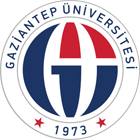 01
Personel Daire Başkanlığının temel görevi Yükseköğretim Kurumları Teşkilatı ile ilgili 124 sayılı Kanunun  Hükmünde Kararnamenin 29. Maddesi gereğince;
Üniversitemizin insan gücü planlaması ve personel politikasıyla  ilgili çalışmalarını yapmak, ihtiyaç duyulan ve  mevcut personelin kadro iptal – ihdas  işlemlerini yapmak, merkez ve taşra teşkilatı itibariyle personel kayıtlarını tutmak.
Personel sisteminin geliştirilmesi ile ilgili projeler üretmek ve Rektörlük Makamına teklifte bulunmak.
02
Üniversite  personelinin sınıf ve kadrolarına göre kıdem sırasını belirlemek, personelin intibak işlemlerini, kademe ilerlemesi ve derece yükselmelerini yapmak, hizmet içi eğitimini tamamlayan aday memurların asalet tasdiki işlemlerini ve hizmet değerlendirmelerini yapmak.
03
03
Personelin emeklilik işlemlerini, hizmet borçlandırma ve her türlü hizmet birleştirme işlemlerini yapmak,
04
Akademik ve İdari Personelin, atama ve yer değiştirme ve yurtiçi - yurtdışı görevlendirilme işlemlerini yapmak.
05
Personelin, kadro ve unvan değişiklerini takip etmek
06
Personelin  disiplin işlemlerini takip etmek.
07
Türk vatandaşı ve yabancı uyruklu sözleşmeli personel işlemlerini yapmak.
08
Merkez ve taşra akademik ve idari personelinin yıllık mazeret ve aylıksız izinlerini takip etmek, yurt dışına gidecek personelin pasaport işlemlerini yapmak.
09
2547 sayılı Kanunun 35. maddesine göre üniversitemiz adına başka üniversitelerde yüksek lisans ve doktora eğitimi yapacak veya yapanların işlemlerini yürütmek ve takip etmek,
10
2547 sayılı Kanunun 13/b-4 maddesi gereğince kadrosundan farklı birimlerde görev yapan personelin görevlendirilme işlemlerini yapmak,
11
Öğretim Elemanlarının görev süresi bitiş tarihlerini takip etmek ve gerekli işlemleri yapmak.
12
Kurumumuz birimlerine ve personeline ait istatistiksel bilgileri hazırlamak güncellemek, ilgili sistemlere aktarmak, bilgilendirmek.
13
Personelin İdari -Akademik görevlerine (Rektör, Dekan, Müdür, Bölüm Başkanı Anabilim Dalı Başkanı gibi) atanma tarihlerini ve sürelerini takip etmek
14
Personellerin öğrenim ve hizmet bilgileri kayıtlarını tutmak.
15
Yan ödeme ve ek gösterge bilgilerini düzenlemek.
16
Ücretsiz izin, askerlik izni ve yurt dışı maaşsız görevlendirmeleri yapılan personelin takibini yapmak, özlük haklarını saklı tutmak
17
İdari personelin hizmet öncesi ve hizmet içi eğitimi programlarını düzenlemek ve uygulamak
18
Akademik kadro aktarma ve kullanma izni istemek (Yükseköğretim Kurulu Başkanlığından)
19
Akademik ilanların hazırlanıp gönderilmesini sağlamak,
20
Öğretim Üyesi Yetiştirme Programı “ÖYP” Koordinatörlüğü adına  ÖYP Araştırma  Görevlilerine ait işlemlerin yapılıp  takip edilmesi
21
Verilen benzeri görevleri yapmak
Akademik ve İdari kadrolara ait istatistiki bilgilerin üçer aylık periyotlarla Cumhurbaşkanlığı Personel ve      Prensipler Genel Müdürlüğü e-uygulama sistemi ile Hazine ve Maliye Bakanlığı e-bütçe  sistemi üzerinden girişlerin yapılması.
22
PERSONEL DAĞILIMI
1 Daire Başkanı,
2 Şube Müdürü,
1 Yurt Müdürü,
1 Yüksekokul Sekreteri,
4 Şef,
1 Çözümleyici,
1 Teknisyen,
1 Tekniker
4 Bilgisayar İşletmeni,
2 Büro Memuru,
3 Büro Personeli
1Temizlik Görevlisi,
1 Destek Personeli
1 Teknisyen Yardımcısı olmak üzere 24 çalışan bulunmaktadır.
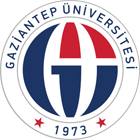 PERSONEL DAİRESİ BAŞKANLIĞI
Kadro Atama Şube Müdürlüğü
Kadro Atama Şube Müdürlüğü
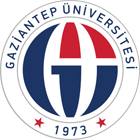 Akademik Kadro Kullanım İzin Yazılarının Hazırlanıp Yükseköğretim Kurulu Başkanlığına YOKSİS üzerinden Gönderilip onay alınmasına müteakip Akademik personel ilan yazılarının hazırlanması ve Resmi Gazete ’de yayımlanmak üzere ilana gönderilmesi,
Akademik personel atamalarının yapılması,
Akademik Personel Kadro Hareketlerinin (Göreve Başlayan ve Ayrılan) YOKSİS programına işlenmesi,
Tıpta Uzmanlık Sınavı (TUS) ile ilgili çalışmaların yapılması,
Tıpta Yan Dal Uzmanlık Sınavı (YDUS) ile ilgili çalışmaların yapılması,
Diş hekimliğinde Uzmanlık Sınavı (DUS) ile ilgili çalışmaların yapılması
Kadro Atama Şube Müdürlüğü
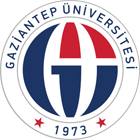 Profesör ve Doçent kadrolarına müracaatlarla ilgili diğer üniversitelerde görev yapan ve Üniversite Yönetim Kurulu tarafından belirlenen jüri yazışmaları,
Doçentlik sözlü sınavı işlemlerinin üniversiteler arası kurul (DBS) üzerinden yapılması,
Aylık Faaliyet Raporu ve Aylık Kadro Durum Çizelgesinin hazırlanması ve Yükseköğretim Kurulu Başkanlığı(YÖKSİS) ile Cumhurbaşkanlığı Personel ve Prensipler Genel Müdürlüğü e-uygulama sistemine girişlerinin yapılması,
Kamu Kurum ve Kuruluşları ile yapılan yazışmalar (Muvafakat İstenilmesi)
Devlet Hizmet Yükümlülüğü İle ilgili Yazışmaların Yükseköğretim Kurulu Başkanlığına ve Sağlık Bakanlığına Bildirilmesi
İlanların (Akademik-İdari-Sözleşmeli) Online Sistem Üzerinden Basın ilan Kurumuna ve E-Uygulama Sistemine Bildirilmesi,
Kadro Atama Şube Müdürlüğü
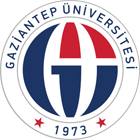 Öğretim Elemanı (Öğretim Görevlisi) Alım Sonuçlarına İlişkin Ön Değerlendirme Sonuçlarının ve Kesin Sonuçların Üniversitemiz ana sayfasında Duyurulup açıklanması, 
Öğretim Üyesi Yetiştirme Programı “ÖYP” Koordinatörlüğü adına Yurtdışı, yurtiçi görevlendirme ile ilgili Yükseköğretim Kurulu Yazışmaları (2547 S.K.33,35,39 md. uyarınca ), 
ÖYP Ödenek taleplerinin yapılması,
ÖYP Araştırma Görevlilerinin Özlük İşlerinin Takip Edilmesi,
Üç aylık periyotlarda akademik personel durumunun BUMKO (e-bütçe) aracılığıyla online olarak girişlerin güncellenmesi yapılmaktadır.
PERSONEL DAİRESİ BAŞKANLIĞI
Akademik Özlük İşleri Şefliği
Akademik Özlük İşleri Şefliği
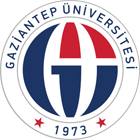 Genel hükümlere göre açıktan veya nakil yoluyla üniversitemize ataması yapılan personelin göreve başlamasına müteakip özlük işlemlerinin yapılması,
Akademik Personelin aylık derece ve kademe terfilerinin yapılması,
Yurtdışı, yurtiçi görevlendirme ile ilgili Yükseköğretim Kurulu ve Dış İşleri Bakanlığı yazışmaları (2547 S.K.33,35,39 md. ve 1416 sayılı kanun uyarınca), 
2547 S.K. 34.md. uyarınca yabancı uyruklu ve 2914 S.K. 15. md. uyarınca sözleşmeli Türk sanatçı öğretim elemanı ile ilgili Yükseköğretim Kurulu Başkanlığı, Maliye Bakanlığı yazışmaları,
Mecburi hizmet sürelerinin takip edilmesi, yapılandırılması (1416 Sayılı Kanun-2547 S.K 35.md)
2547 Sayılı Kanunun 33.ve 35. maddeleri uyarınca yurtdışı ve yurtiçinde lisansüstü eğitim öğretim (doktora ve yüksek lisans) yapmak üzere mecburi hizmet karşılığı görevlendirilen ve Üniversitedeki görevine dönmeyen araştırma görevlilerinin hukuki işlemlerine dair yazışma ve dosyalarının hazırlanması
Akademik Özlük İşleri Şefliği
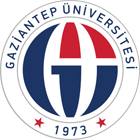 Emekliye ayrılan personelin belgelerinin düzenlenmesi ve ilişik kesme işlemlerinin yapılması,
Gizlilik taşıyan yazışmaların yapılması 
Personel hareketlerinin Yükseköğretim Kurulu Başkanlığına, Devlet Personel Başkanlığına, Milli Savunma Bakanlığına bildirilmesi  (nakil, görevlendirme, pasaport, görev belgesi, sicil özeti, hizmet belgesi, askerlik tehiri, yazışmaların yapılması),  
Göreve başlayan akademik personel veri girişlerinin yapılması,
Akademik personelin idari görev süresinin takibi
Yazışmaların dosyalanması ve yeni başlayan personele dosya açılması, nakil yoluyla üniversitemizden ayrılan personelin dosyalarının ilgili kurum ve kuruluşlara gönderilmesi,
Akademik Özlük İşleri Şefliği
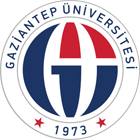 Üniversitemizde görev yapan öğretim üyelerinin yurtdışı bilimsel kongreye katılımları ile ilgili Yükseköğretim Kurulu Başkanlığı ve Dışişleri Bakanlığı nezdinde yapılan yazışmalar
Tıpta/Diş Hekimliğinde/Yan Dalda Uzmanlık Sınavı (TUS-DUS-YDUS) sonucu Üniversitemizi kazanan araştırma görevlilerinin uzmanlığını alacağı tarihe kadar özlük işlerinin takibi ve uzmanlığı aldıktan sonra ilgili belgelerin düzenlenerek Sağlık Bakanlığı ile dokümanların Yükseköğretim Kurulu Başkanlığına gönderilmesi.
İşten ayrılan (istifa, nakil) personelin ayrılma işlemlerin yapılması,
Akademik personele kimlik düzenlenmesi,
PERSONEL DAİRESİ BAŞKANLIĞI
İdari Özlük İşleri Şefliği
İdari Özlük İşleri Şefliği
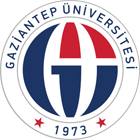 Nakil yoluyla veya Kamu Personeli Seçme Sınavı (KPSS) aracılığı ile alınacak personel ile ilgili yazışmaların ve sınav sonucunda yerleştirilen personelin atama işlemlerinin yapılması, ataması yapılan personelin göreve başlamasına müteakip özlük işlerinin yapılması,
Göreve başlayan İdari personel veri girişlerinin yapılması, 
İdari personelin aylık derece ve kademe terfileri
Son sekiz yıl içerisinde herhangi bir disiplin cezası olmayan personele bir kademe ilerlemesinin uygulanması
Asaleti tasdik olan ve bir üst öğrenimi bitiren İdari Personelin intibak işlemleri,
Emekliye ayrılan idari personelin belgelerinin düzenlenmesi, SGK yazışmaları, HİTAP işlemleri ile ilişik kesme işlemlerinin yapılması
Pasaport, görev yeri belgesi, sicil özeti ve hizmet belgesi düzenlenmesi
Personelin, HİTAP(Hizmet Takip Programı) ve tescil işlemleri
İdari Özlük İşleri Şefliği
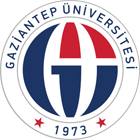 Yazışmaların dosyalanması, yeni göreve başlayan idari personele özlük dosyası oluşturulması, nakil yoluyla Üniversitemizden ayrılan personelin özlük dosyasının gönderilmesi
İdari personele kimlik talebinin yapılması
İdari personelin kadro durumları ile ilgili tahsis ve tenkis işlemleri
Personelin askerlik işlemlerinin takibi ve gerekli yazışmaları
Mazeret, yıllık ve ücretsiz izinlerin düzenlenmesi ve veri girişlerinin yapılması
Cumhurbaşkanlığı Strateji ve Bütçe Başkanlığı Kamu E-Uygulama sistemine disiplin cezası almış olan personel bilgilerinin girilmesi ayrıca Üniversitemiz İdari Personel Bilgi Sistemine (Gipp) disiplin cezalarının kaydedilmesi
Açıktan ve nakil gelen personelin banka promosyonu ile ilgili yazışmaların yapılması
İdari Özlük İşleri Şefliği
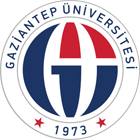 Yükseköğretim Kurulu Başkanlığı İnsan Gücü Planlama Sistemi Üniversite Bilgi Girişine (YÖKSİS) personel bilgilerinin kaydedilmesi
Kamu Kurum ve Kuruluşları ile yapılan idari ve gizlilik taşıyan yazışmalar
2828 sayılı Sosyal Hizmetler Kanunu ve 3713 sayılı Terörle Mücadele Kanunu personel alımına ilişkin mevzuat kapsamında atama işlemlerinin yapılması, ataması yapılan personelin Aile ve Sosyal Hizmetler Bakanlığına göreve başlama bildirimleri ile özlük işlemlerinin yapılması,
Personelin sigortalı hizmetlerine ilişkin hizmet birleştirme ile ilgili Sosyal Güvenlik Kurumu Başkanlığına yazışmalarının yapılması,
Kamu Personeli Bilgi Sistemi (KPBS) gerekli girişler ve güncellemelerin yapılması,
İdari Özlük İşleri Şefliği
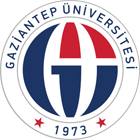 İdari personelin kurum içi (2547 sayılı Kanunun 13-b/4 maddesi) görevlendirmeleri ile ilgili Rektörlük Onay yazıları, Kamu Kurum ve Kuruluşları ile yapılan idari ve gizlilik taşıyan yazışmalar
İdari Personel atamalarının; Nakil veya Kamu Personeli Seçme Sınavı (KPSS) ile alınacak personel ile ilgili yazışmaların ve sınav sonucunda yerleştirilen personelin atama işlemlerinin yapılması Personelin sigortalı hizmetlerine ilişkin hizmet birleştirme ile ilgili Sosyal Güvenlik Kurumu Başkanlığına yazışmalarının yapılması
Kamu Kurum ve Kuruluşları ile yapılan idari yazışmalar (Muvafakat İstenilmesi)
Devlet Hizmet Yükümlülüğü İle ilgili Yazışmaların Yükseköğretim Kurulu Başkanlığına ve Sağlık Bakanlığına Bildirilmesi
İdari Özlük İşleri Şefliği
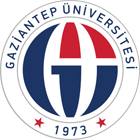 SHÇEK-2828 Sosyal Hizmetler Kanunu / 3713 Terörle Mücadele Kanunu personel alımına ilişkin mevzuat kapsamında atama işlemlerinin
Engelli Personel alımına ilişkin mevzuat kapsamında Cumhurbaşkanlığı Strateji ve Bütçe Başkanlığı Kamu E-Uygulama Sistemine elektronik olarak talep giriş işlemlerinin yapılması,
Üç aylık periyotlar halinde idari personel kadro durumlarının (dolu ve toplam kadro olmak üzere) BUMKO (e-bütçe) aracılığıyla elektronik ortamda Hazine ve Maliye Bakanlığına bildirilmesi.
Tahakkuk İşleri
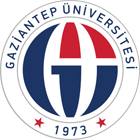 Rektörlük, Rektörlük Kadro Karşılığı ve 4/b Sözleşmeli Personel, Genel sekreterlik, Personel Daire Başkanlığı ve İç Denetim Daire Başkanlığı maaş ödemelerinin yapılması
Tahakkuk ettirilen evrakların ilgili kanun ve mevzuata uygun olarak tanzim edilmesi ve Strateji Geliştirme Dairesi Başkanlığı’na gönderilmesi.
Akademik ve İdari personelden kredi kullanacaklara gerekli belgelerin düzenlenmesi, 
Asgari geçim indirimlerini maaşlara yansıtmak üzere personelden alınan Aile durumu belgelerinin kontrol edilerek vergiden mahsup edilmesi ve maaşlara yansıtılması
İcra kesintilerinin ilgili İcra Müdürlükleri ile yapılan yazışmalar neticesinde kesilerek İcra Dairelerinin hesaplarına gönderilmek üzere ilgili birime gönderilmesi.
Çeşitli sebeplerle görevlerinden ayrılan personele kişi borcu formu düzenlenmesi,
Tahakkuk İşleri
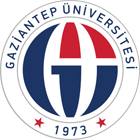 Mahkeme kararları için Hukuk Müşavirliğinden istenilen belgelerin hazırlanarak gönderilmesi
Eşi çalışmayan ve çocuğu olanlara Aile Yardımı Beyannamelerinin doldurtulması, aile ve çocuk yardımlarının ödenebilmesi için maaş datalarına işlenmesi ve tahakkuk ettirilmesi,
Akademik ve İdari personelin emekli oldukları tarihten itibaren emekliler ve çocukları adına gönderilen emekli ikramiyelerinin tahakkuk ettirilmesi SGK’ya ödenmesi
Her ay düzenli olarak Akademik ve İdari Özlük tarafından düzenlenen terfi, atama ve intibak çizelgelerinin kontrol edilerek KBS Maaş sistemine girilmesi ve Unvan değişikliklerinde maaş farklarının tahakkuk ettirilmesi
İdari Personel atamalarının; Nakil veya Kamu Personeli Seçme Sınavı (KPSS) ile alınacak personel ile ilgili yazışmaların ve sınav sonucunda yerleştirilen personelin atama işlemlerinin yapılması
Tahakkuk İşleri
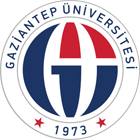 Her yıl Haziran ayında Üniversitemiz merkez ve taşra Fakülteler, Yüksek Okullar, Daire Başkanlıkları ve tüm birimlerin maaş ve ek derslerle ilgili olan bütçelerinin hazırlanması. 
5018 Sayılı Kamu Mali Yönetimi ve Kontrol Kanunu uyarınca Bütçe Mali Kontrol Genel Müdürlüğü’nün web sayfasından tahakkuk ettirilen maaşların Gönderme Emri belgelerinin internet ortamında bilgi girişlerinin yapılarak ödemeye hazır hale getirilmesi. 
Personelimiz tarafından alınan sağlık raporlarının her ay İlgili mevzuat uyarınca maaşlarından % 25 oranında kesintisinin yapılması.
Üniversitemizde Arapça programı kapsamında Part-Time ders veren öğretim elemanlarının ek ders ücretinin tahakkuk ettirilmesi 
Tüm Akademik ve idari personelin her ay ödenmekte olan maaşlardan çeşitli resmi kesintilerin banka listesinden kesilerek (Lojman elektrik, su, temizlik, görevli aylığı) gibi işlerin yapılması
Tahakkuk İşleri
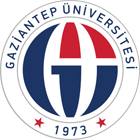 5510 ve 5434 sayılı Sosyal Sigortalar ve Genel Sağlık Sigortası Kanunu’nun 81’inci maddesinde; 4’üncü maddenin birinci fıkrasının (c) bendi kapsamındaki sigortalılara bağlanan veya bağlanacak vazife malullük aylıkları ile bunların hak sahiplerine bağlanacak ölüm aylıklarının karşılığı olmak üzere, bu kapsamdaki sigortalılar için kamu idarelerinin bütçelerinden ayrılan sosyal güvenlik kurumlarına devlet primi ödeneklerinin % 20’si oranında ek karşılık primi alınacağı, ayrılan ek karşılık priminin tamamının kurum bütçelerinin yetkili makamlarca onaylanarak yürürlüğe girdiği tarihi takip eden aybaşlarından itibaren altı ay içinde ve aylık eşit taksitlerle ödeme işleminin tahakkuk ettirilmesi 05.05.2006 Tarih ve 2006/26159  Sayılı Yan Ödeme Kararnamesi uyarınca her yıl İdari Personelin I,II ve III sayılı cetvellerin Kadrolar ve dereceler itibarı ile tutturularak vize ettirilmesi.
Tahakkuk İşleri
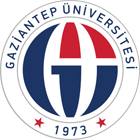 05.05.2006 Tarih ve 2006/26159 Sayılı Yan Ödeme Kararnamesi uyarınca her yıl İdari Personelin I,II ve III sayılı cetvellerin Kadrolar ve dereceler itibarı ile tutturularak vize ettirilmesi.
4688 sayılı sendika kanununa göre Tüm Akademik ve İdari personele ait sendika yazışmaları yapılması. Her yıl Nisan ve Ekim aylarında en yüksek üyeye sahip Sağlık ve Eğitim kollarında sendikalar ile üst kurul toplantısı yapılması ve Mayıs ayında ise sendika üye sayısı tespiti için kurum içerisinde faaliyet gösteren tüm sendikaların davet edilerek en yüksek üyeye sahip Sağlık ve Eğitim kollarında sendikaların tespit edilmek üzere toplantının düzenlenmesi ve Yükseköğretim Kurumu ile Aile, Çalışma ve Sosyal Hizmetler Bakanlığına mayıs ayı sonuna kadar bildirilmesi. elin Üyelikten çekilmelerinin ilgili sendika genel merkezlerine bildirilmesi.
2006 yılında yayınlanan 2006/10344 sayılı kararnamenin 152. maddesi uyarınca 657 sayılı DMK ve aynı kanunun uyarınca yan ödeme ve özel hizmet tazminatı ile ilgili cetvellerin vize ettirilmek üzere hazırlanması.
PERSONEL DAİRESİ BAŞKANLIĞI
Daimi İşçi ve Sözleşmeli Personel Özlük
İşleri Şube Müdürü
Daimi İşçi ve Sözleşmeli Personel Özlükİşleri Şube Müdürü
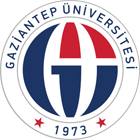 SÖZLEŞMELİ PERSONEL
Üniversitemizde istihdam edilmek üzere personel ihtiyacına göre Cumhurbaşkanlığından sözleşmeli personel kadrosu talep  edilmesi
Cumhurbaşkanlığından verilen izin ve kadro dahilinde yıl içerisinde sözleşmeli personel ilanının yazışmalarının yapılması
Belirlenen tarihlerde Resmi Gazete ve Üniversitemiz web sayfasında ilan edilmesi
Sözleşmeli Personel İlanına başvuruda bulunan tüm adayların başvurularını nitelik kodlarına göre sıralanması
Komisyon Raporlarının hazırlanması asil ve yedek olarak belirlenmesi
Başvuru sonucunda asil ve yedek olarak kazananların Üniversitemiz web sayfasında yayımlanması
Daimi İşçi ve Sözleşmeli Personel Özlükİşleri Şube Müdürü
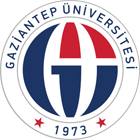 Güvenlik soruşturmalarının yaptırılması
 Asil olarak kazanan adayların belirlenen tarihlerde evraklarının istenmesi
 Asil adayların gelmemesi halinde yerine varsa yedek adayların yine web sitemiz üzerinden yayımlanması
 Üniversitemizde istihdam edilecek personellerin göreve başlaması için gerekli işlemlerin yapılması
 Talep üzerine sözleşmeli personele çalışma belgelerinin düzenlenmesi
 Her yıl aralık ayında sözleşmelerinin yenilenmesi için tüm sözleşmeli personele sözleşmelerinin imzalatılması
 Yıl sonunda sözleşme yenilemek istemeyen personele işten ayılma belgesi düzenlenmesi
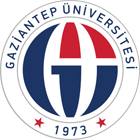 Daimi İşçi ve Sözleşmeli Personel Özlükİşleri Şube Müdürü
SÜREKLİ İŞÇİ

Üniversitemize ait 2 farklı iş yeri sicil numarası ile çalışan sürekli işçilerin; her ayın ilk haftası izin ve raporların puantaja aktarılması
Puantajların sisteme yüklenerek her ayın 14 ünde düzenli olarak tahakkuk ettirilmesi
Sürekli İşçilerin her ay ödenmekte olan maaşlarında çeşitli resmi kesintilerin (İcra-Bes-Sgk) yapılması
Sürekli İşçilerin Sosyal yardım (Evlilik yrd.-Cenaze Yrd.-Askerlik yrd.) tahakkuk ettirilmesi
Maaş ödemesi yapmak için  Mali Yönetim Sistemi üzerinden ödeme  emri belgesi düzenlenip gerekli evrakların
hazırlanıp ilgili yerlere gönderilmesi
Daimi İşçi ve Sözleşmeli Personel Özlükİşleri Şube Müdürü
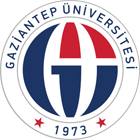 Sürekli İşçilerin Her ayın 16-26  arası  çalışanların  vergi ve sgk  bildirimlerinin yapılması
Sürekli İşçilerin sendika işlemleri ve görüşmeleri için yapılan yazışmaları yapmak
Sürekli İşçilerin görev yeri değişikliği işlemleri
Tüm Sürekli İşçilerin Özlük dosyalarının düzenli olarak tutulması
Sürekli İşçilerini ilgili aya ait SGK tahakkuk işlerinin Strateji Daire Başkanlığına gönderilmesi
 Sürekli İşçilerin sigorta işe giriş çıkış bildirge işlemeleri
Emekli olan  sürekli işçilerin kıdem tazminatının tahakkuk ettirilmesi
 Sürekli İşçilerin Kurumlar Arası Geçici  görevlendirilmeleriyle ilgili yazışmalarının yapılması
Sürekli İşçilere ait kimliklerin hazırlanması
Sürekli İşçilerin talepleri üzerine çalışma belgesi ve bordro düzenlenmesi
PERSONEL DAİRESİ BAŞKANLIĞI
Personel Daire Başkanlığının Temel Politikaları ve Öncelikleri
Personel Daire Başkanlığının Temel Politikaları ve Öncelikleri
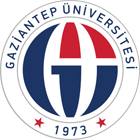 Akademik ve idari ve diğer personelimizin mevcut ve muhtemel beklentilerini karşılamaya yönelik hizmet sunmak ve çözümler üretmek.
Kurum içi ve kurum dışı dinamikleri göz önüne alarak çalışmalarımızı geliştirmek.
Başarı yönelimini, kurumsal hedefler doğrultusunda yönlendirmek, araştırmacı ve yenilikçilik kültürünün geliştirilmesine katkıda bulunmak.
Kişilerle iletişimde Kurumsal ve toplumsal nezaket ve görgü kurallarının bilincine varmak.
Personel Daire Başkanlığının Temel Politikaları ve Öncelikleri
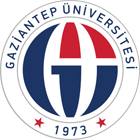 “Üstün hizmet”, “Kişiye özel ilgi” ve “samimi yaklaşım” ilkeleriyle akademik, idari ve diğer çalışanlarımızın memnuniyetini arttırmak.
Birim altyapı ve fiziksel olanakların standartlarla karşılaştırmasını yaparak mekan iyileştirme ve dönüştürme planının oluşturulmasını sağlamak.
Tüm süreçlerimizi ve hizmet kalitemizi sürekli iyileştirmek.
PERSONEL DAİRESİ BAŞKANLIĞI
BİRİMİNİZİN GÜÇLÜ ve ZAYIF YÖNLERİ
A- GÜÇLÜ YÖNLERİ
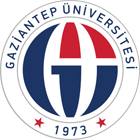 Kendini yetiştirebilmenin 3 vazgeçilmez kuralı «ÖĞREN, YAŞA ve ANLAT» felsefesiyle çalışan, mevzuatı ve güncel gelişmeleri takip edip, öğrendiklerini de çalışma hayatına yansıtan personelimiz; Mutlu olmak, mutlu olmak içinde başarılı olmak ve geride değerli izler bırakmak için samimi ve işini severek yapmaktadırlar.
Merkezi yönetim anlayışının varlığı, üst yönetimle iletişimin kolay olacak olması,
Başkanlığımızda görev yapan personelin iletişimlerinin güçlü olması, genç ve dinamik olmaları, üst ve ast ilişkilerinin belirli düzeyde olması, ekip çalışmasının iyi olması,
Teknolojide meydana gelen olumlu gelişmeleri takip ederek geliştirme çabalarında bulunmak.
B- ZAYIF YÖNLERİ
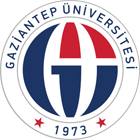 Yetişmiş ve iyi eğitimli personelin az olması ve bu özellikteki personelin daha iyi koşullar sunan başka kurumlara geçme arayışının olması,
Personeli motive edememek ve personelin liyakat esasları dahilinde terfi ettirilememesi en büyük tehditlerden bir tanesidir.
PERSONEL DAİRESİ BAŞKANLIĞI
ALINMASI GEREKEN TEDBİRLER ve ÇÖZÜM ÖNERİLERİ
PERSONEL DAİRESİ BAŞKANLIĞI
Teşekkürler…
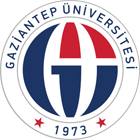